שיקום יצירות אמנותליצירות דו-מימדיות:
כל הזכויות שמורות לקארו אמנויות
ציורי קן (Easel Paintings)
עבודות על נייר
רפרודוקציות
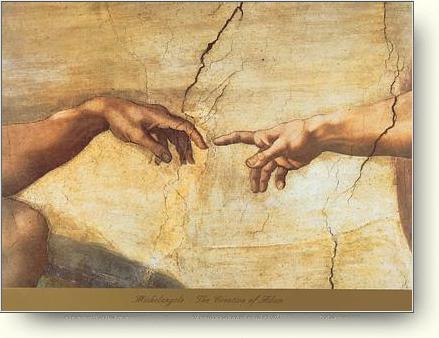 אלו רק שלושה נושאים מתוך מגוון רחב של נושאים הקשורים בשיקום יצירות אמנות
[Speaker Notes: כל הזכויות שמורות לקארו אמנויות]
השלבים הרצויים בכל תהליך שיקומי של יצירות וחפצי אומנות
אבחון-(דיאגנוזה): בדיקה ויזואלית, בדיקה בעזרת תאורות מיוחדות וצילומים מיוחדים, בדיקות כימיות.
תיעוד לפני הטיפול: כולל תיעוד דיגיטאלי ודוח כתוב.
"טסטים" לתהליכים: בדיקת מה החומרים העדינים ביותר שמתאימים לתהליך השיקומי הרצוי.
ביצוע שיקום.
תיעוד מסכם.
אתיקה של שיקום אמנות
בדרך כלל המטרה היא להביא את היצירה קרוב ככל האפשר, למצב בו הייתה כאשר האמן סיים אותה ! (להחזיר את גלגלי הזמן אחורה).
רצוי שכל התהליכים יהיו הפיכים.
לבצע את המינימום ההכרחי.
רצוי שרמת השיקום תהיה כזו שצופה רגיל לא יבחין באזורים המשוקמים ממרחק של כ 1 מטר, אך מומחה יוכל בבחינה מקצועית לדעת איפה בוצע מה (תיעוד).
התיקונים השכיחים ביותר
יצירות על-גבי נייר:
עובש
צריבה
קרעים
שינויי צבע
כתמי מים
חורי חרקים
בציורים על-גבי קנווס:
חורים
קרעים
נפילות צבע (כולל  התרוממות, חוסר, הפרדות שכבות).
אובך.
תיאור תהליך שיקומי לפי השלבים (בנוסף לאבחון, תיעוד, טסטים וכו')
ציור שמן עם נפילות/חוסר צבע.
ציור שמן עם קרע, (שאר הציור עצמו במצב תקין).
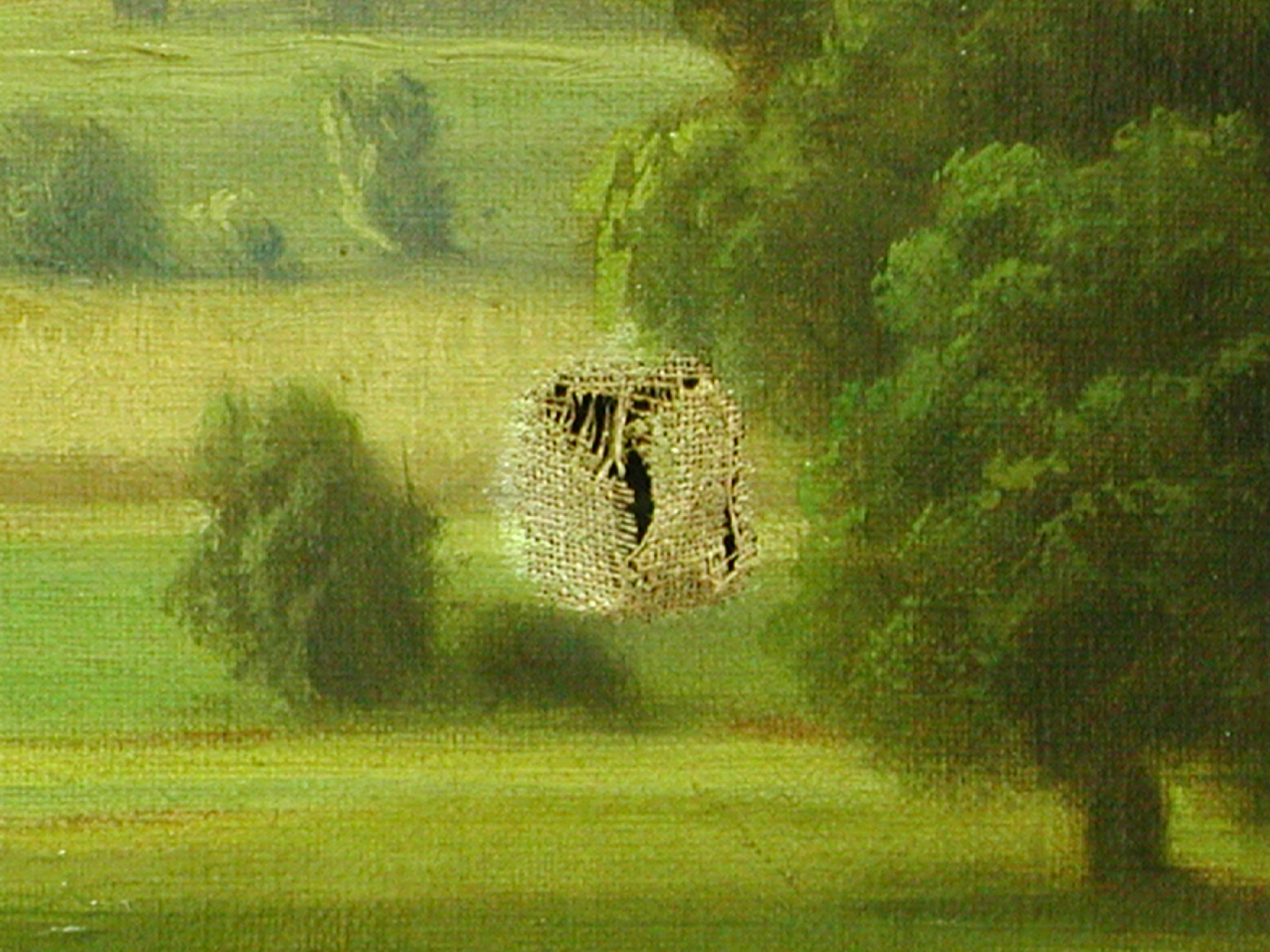 ציור על-גבי עץ.
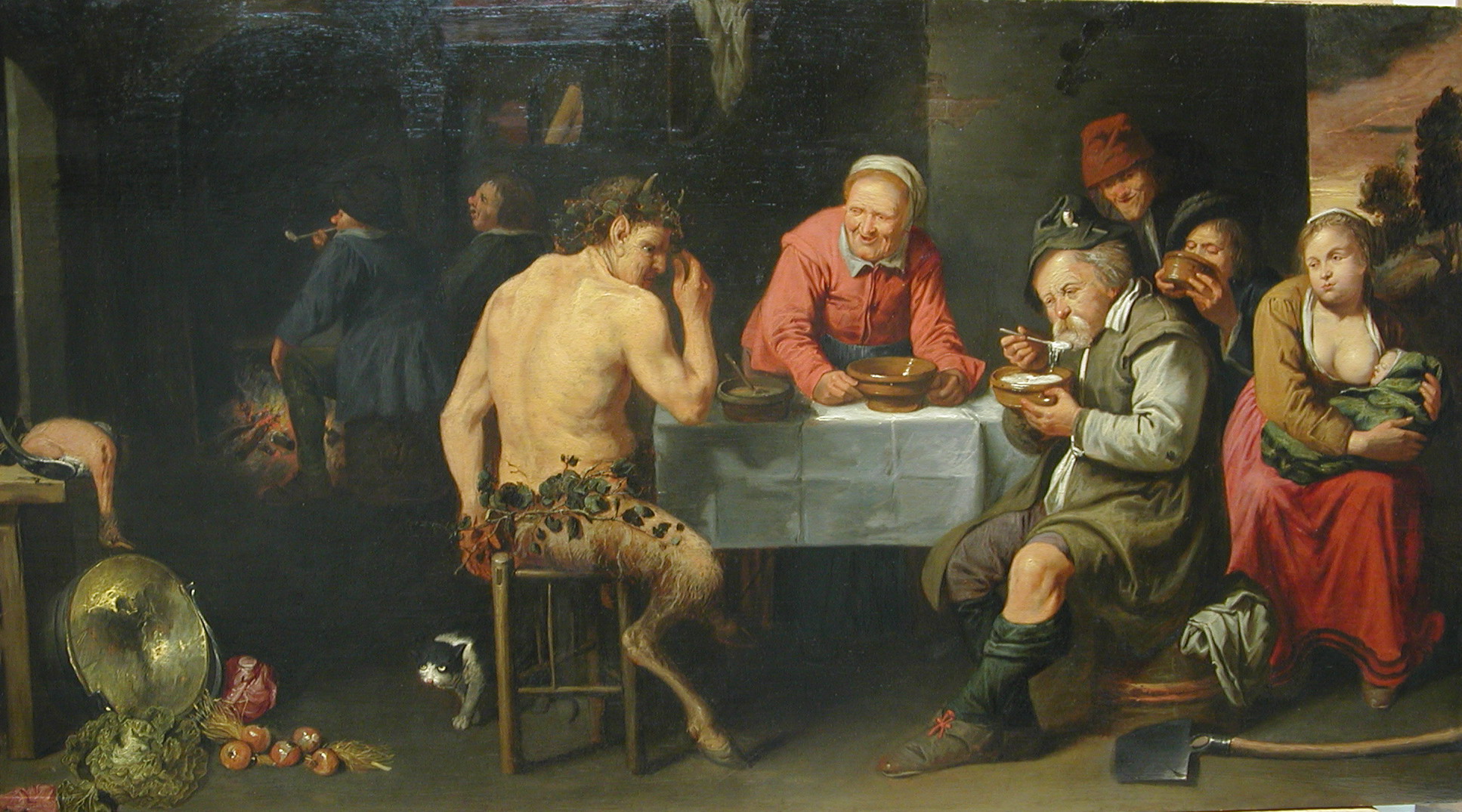 אקוורל שנצרב ועם עובש
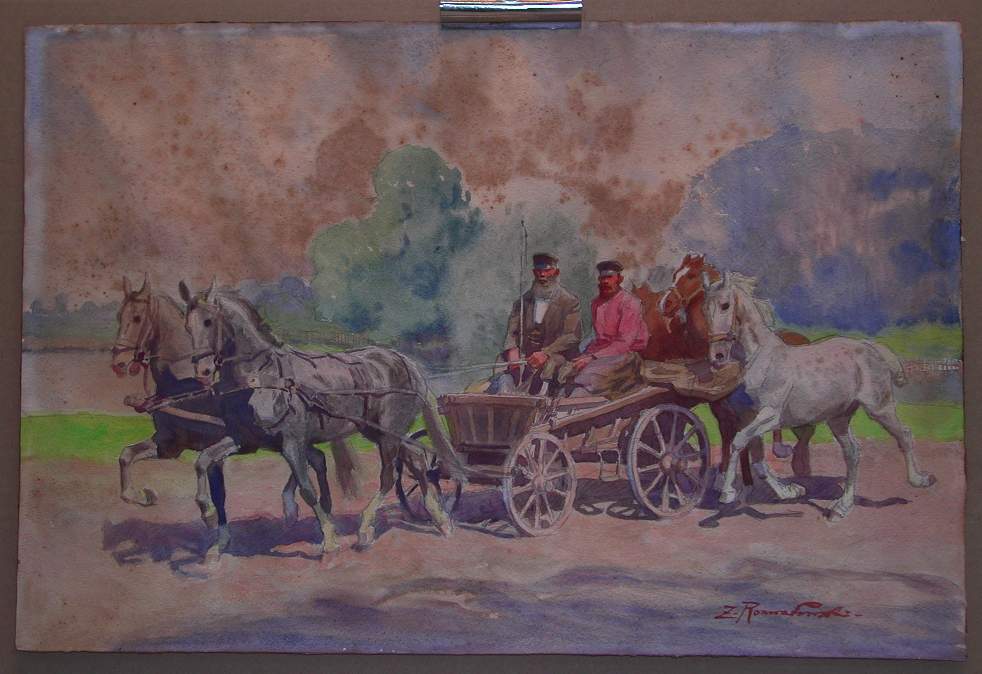 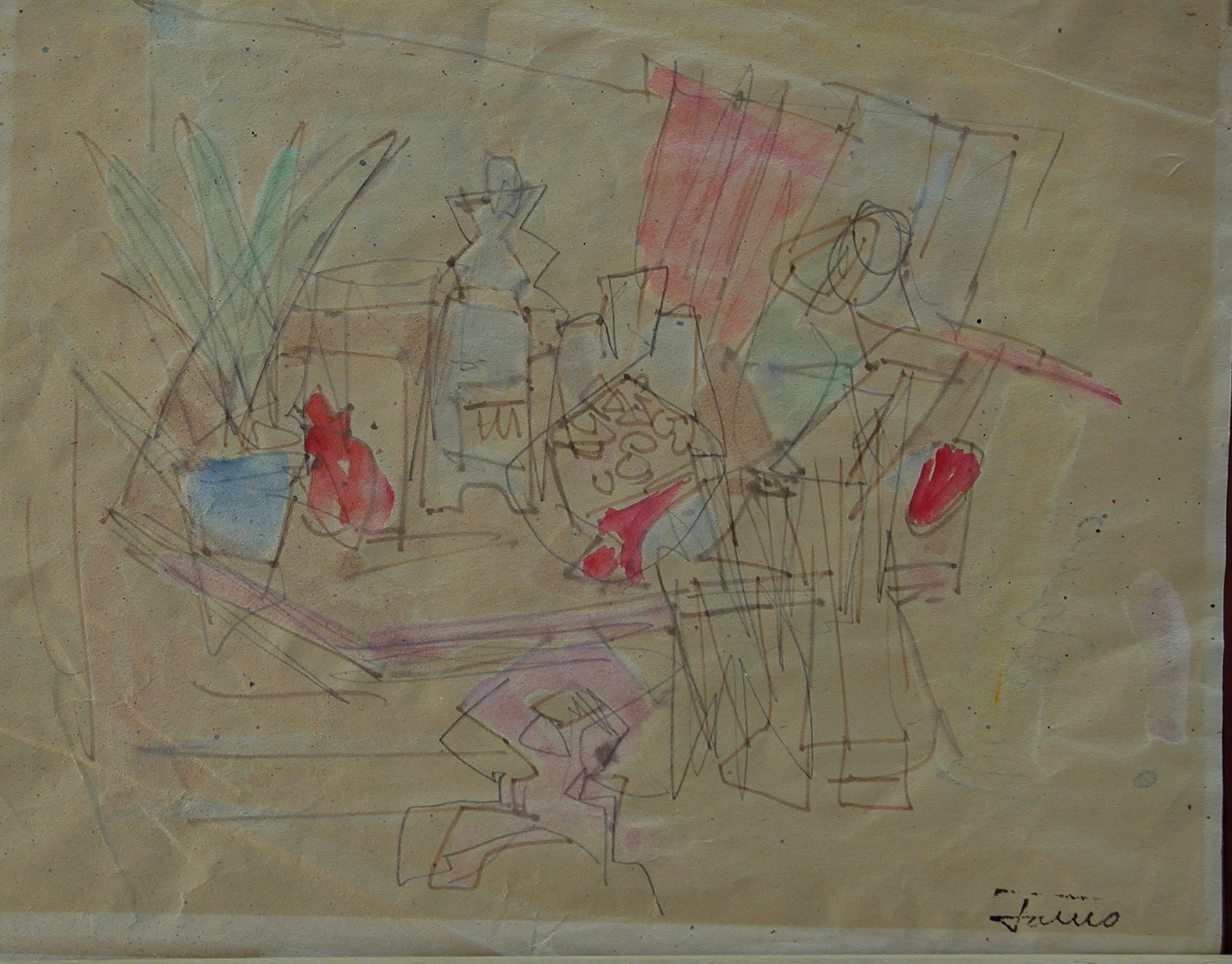 צילומים שנקרעו או דהו.
מסגרת עתיקה.
רהיט מצוייר.
רהיט מתקופה ויקטוריאנית  ובו פנלים מצוירים.
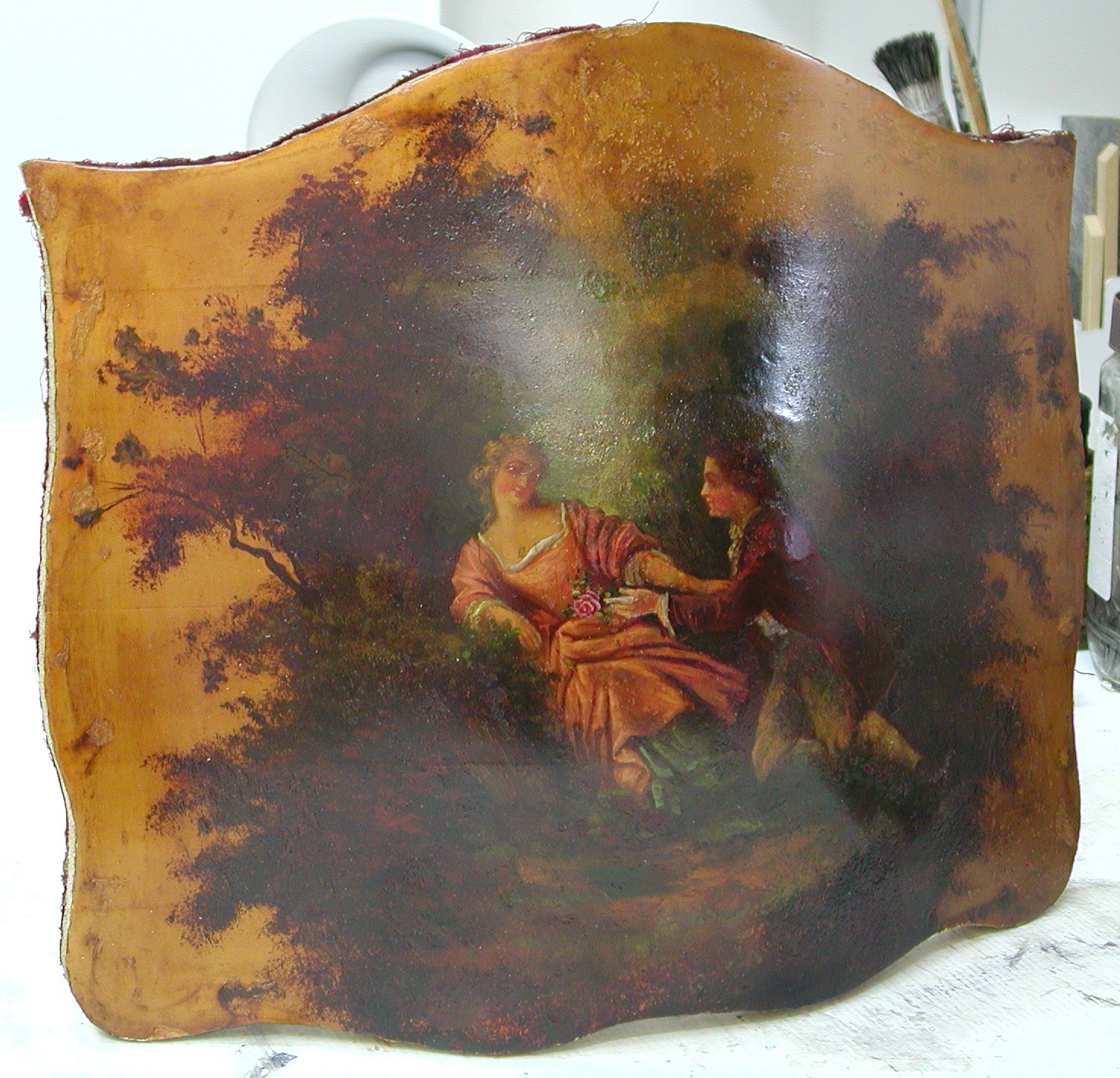 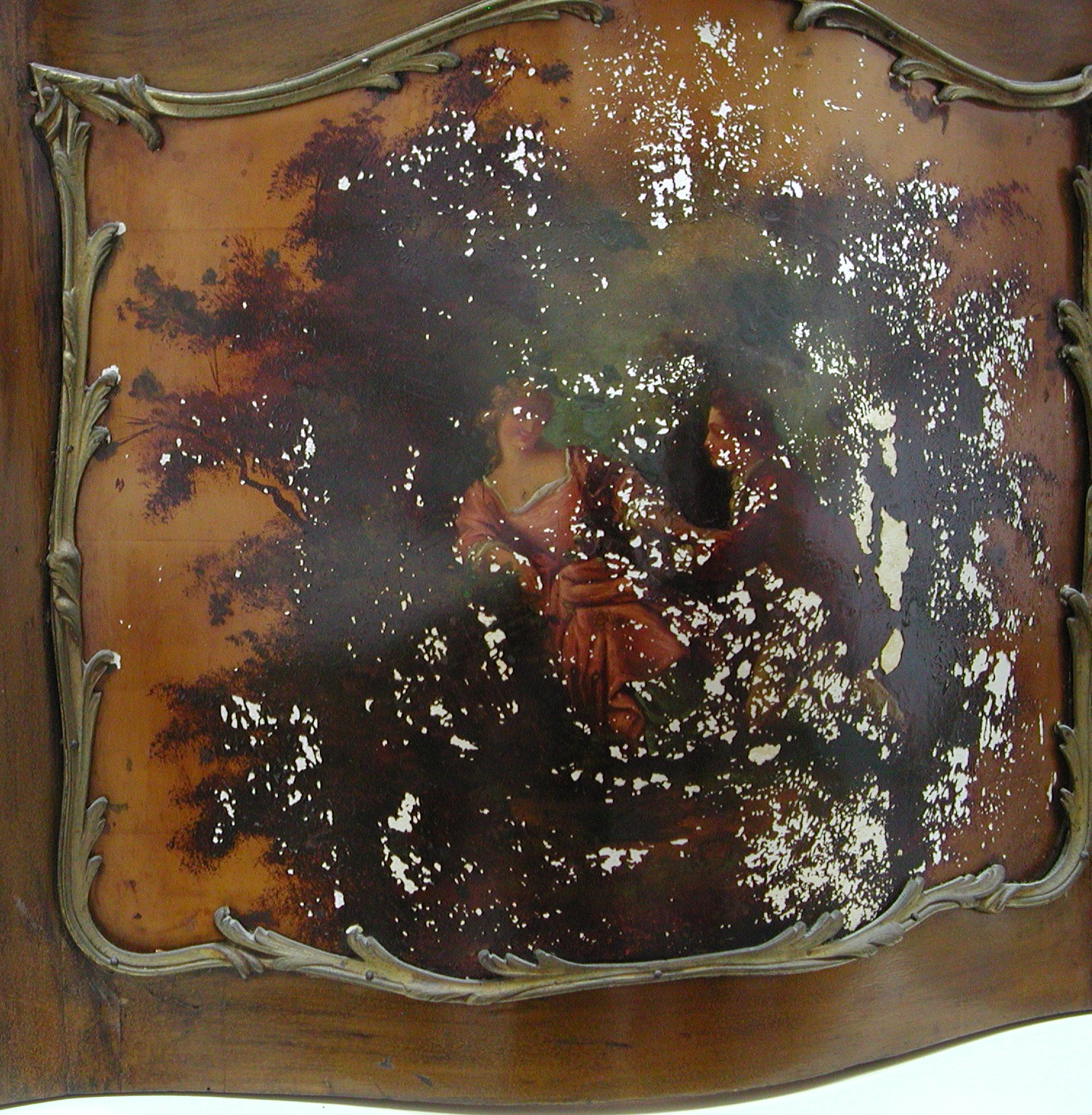